PROGETTO VIOLA 
Virtual Itineraries by a OListic Automation
CUP B67H22002690007
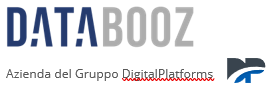 Descrizione del progetto
VIOLA (Virtual Itineraries by a Olistic Automation) è una piattaforma in grado di generare itinerari e percorsi turistici a partire da pochi input dell’utente, aggregando contenuti e proponendo approfondimenti. La piattaforma consente al visitatore di indicare delle destinazioni desiderate o dei particolari interessi in fase di pianificazione del suo itinerario, inoltre consente anche a chi si trova già in un luogo di ricevere itinerari con mappe interattive e storie, prodotte in modo automatico. Tutto quanto prodotto viene estratto dalle risorse presenti nella rete della conoscenza di VIOLA. Il responsabile tecnico/scientifico del progetto è il dott. Paolo Ongaro, direttore generale dell’azienda Meta S.r.l., azienda che ha realizzato il modello di recommendation e le componenti di analisi linguistica NLP con tecniche di Intelligenza Artificiale. Hanno partecipano al progetto anche le aziende Unlimited Technology S.r.L. per lo Sviluppo delle App e del front end e Gesan Thcs S.r.L. per gli Sviluppi Java, Python, Angular.

Obiettivi
VIOLA, utilizzando tecniche di «intelligenza artificiale» è in grado generare percorsi e storie (guide intelligenti) coerenti con il profilo dell’utente, le sue indicazioni e la sua posizione o destinazione. La piattaforma cerca i contenuti eterogenei da fonti come Wikipedia e DBPedia per generare una conoscenza culturale secondo modelli semantici culturali quali ArCo, Cultural-ON, costituita dai  frammenti e dai contenuti estesi provenienti da guide tradizionali o da opere letterarie di diari di viaggiatori. In definitiva VIOLA organizza la conoscenza in maniera automatica in base a correlazioni geografiche, contenutistiche, semantiche che presenta all’utente come itinerari da fruire.
Risultati
La piattaforma VIOLA, ultimata a luglio del 2023, rende disponibili:
Le procedure per la gestione della conoscenza culturale e la generazione smart di percorsi proximity e semantic context aware, basati su informazioni annotate semanticamente, arricchite con conoscenza di contesto e aggregate anche sulla base dei loro feedback;
Un accesso via web alla piattaforma cloud di analisi della base di conoscenza e dell’app di fruizione;
Una dashboard di analisi e di statistiche “decision driven” sulle dimensioni, che aggregano i seguenti dati estratti dalla piattaforma:
Itinerari;
Accessi all'app  per creazione itinerario;
Analisi geografica degli utilizzi in termini di statistiche sui luoghi;
Rapporto utenti - Nuovi/ricorrenti;
Analisi degli utenti che si registrano/utenti totali;
Questionario di soddisfazione degli utenti.
Progetto cofinanziato dall’Unione Europea, dallo Stato Italiano e dalla Regione Campania, nell’ambito del POR Campania FESR 2014-2020
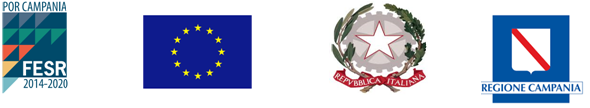